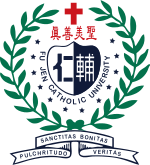 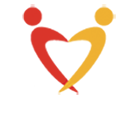 輔仁大學醫學院臨床心理學系碩士學位論文口試
題目：______________________________
指導教授：________博士
研  究  生：________
口試委員：
○ ○ ○ 教授
○ ○ ○ 副教授
○ ○ ○ 助理教授
日期：____ 年 ____月 ____ 日（星期____）
時間：________ ~ ________
地點：________ 
歡  迎  旁  聽！